HV connectors as proposed by Pigi 7 June 2018
Ian
13 June 2018
http://www.amphenol.co.jp/military/products/Alden.html
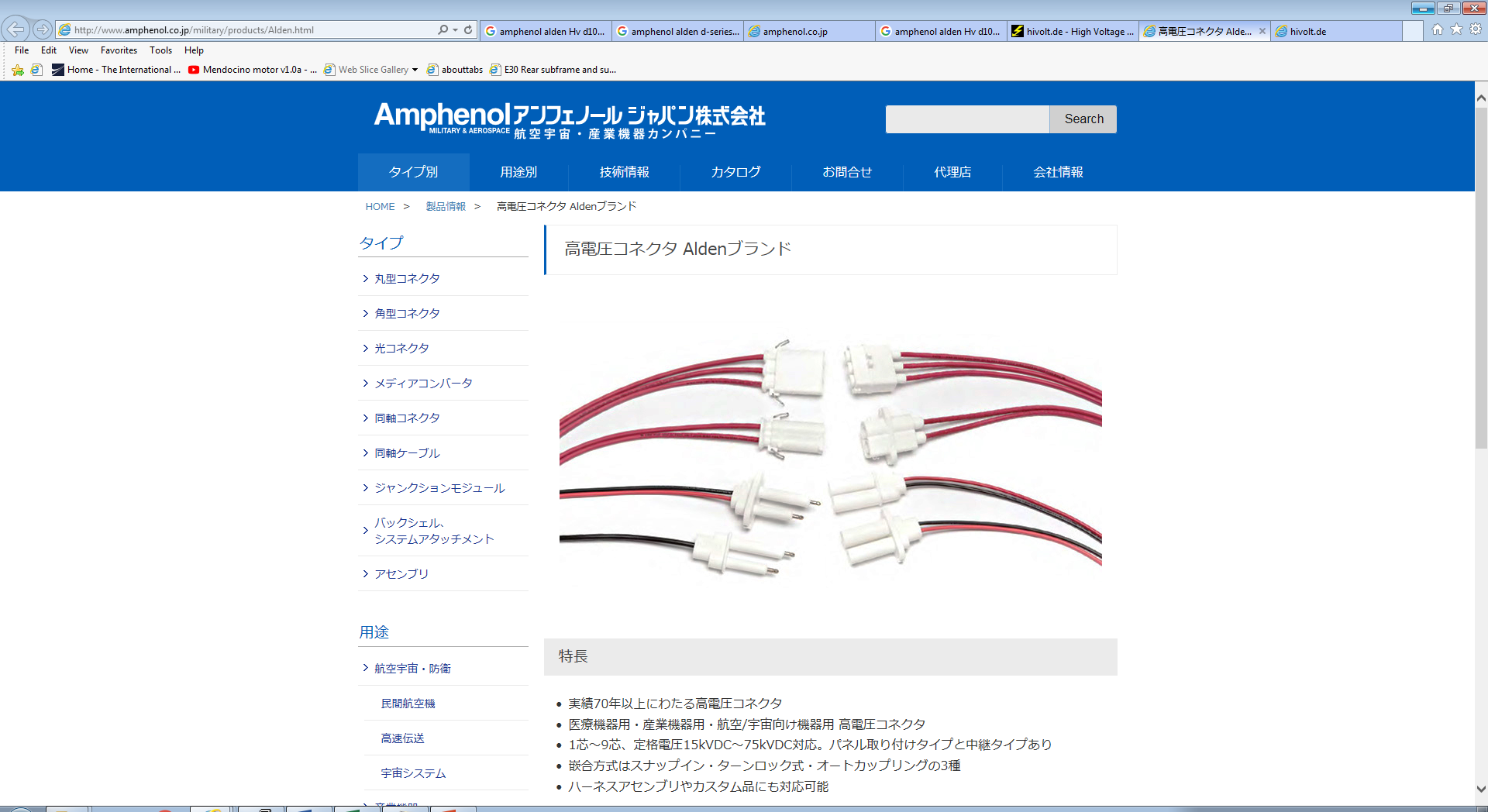 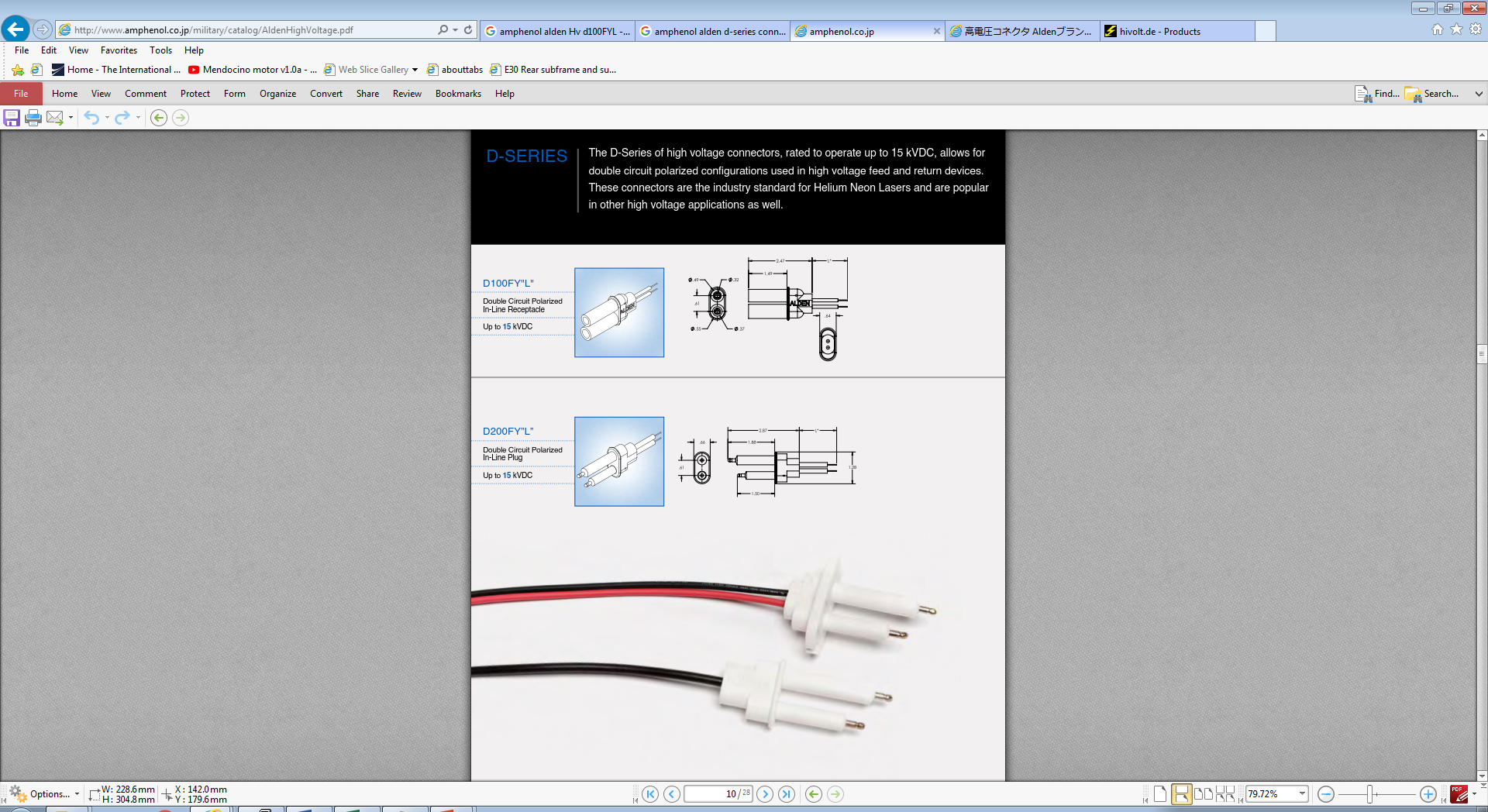 http://www.amphenol.co.jp/military/catalog/AldenHighVoltage.pdf
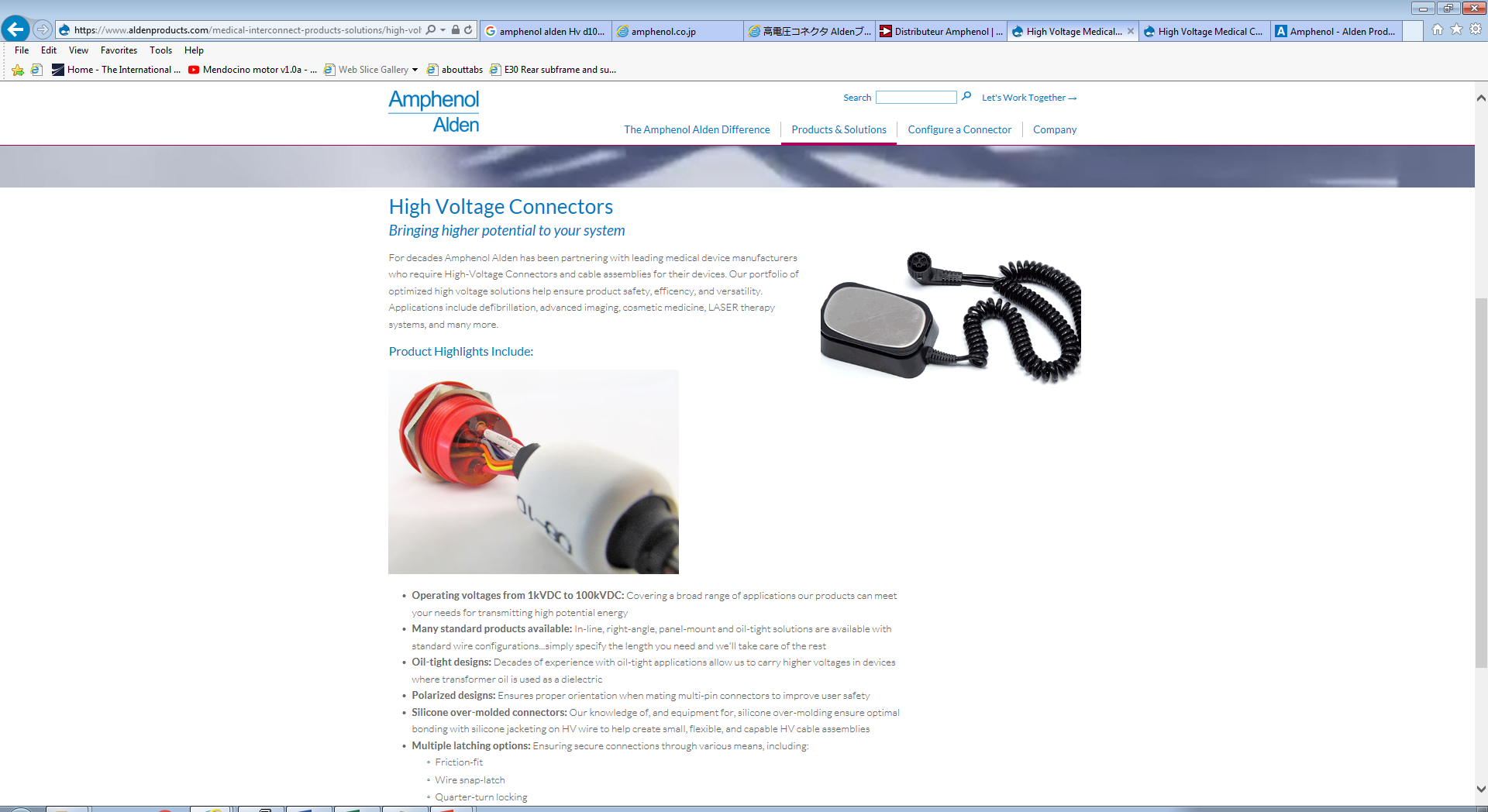 https://www.aldenproducts.com/medical-interconnect-products-solutions/high-voltage-connectors
https://www.aldenproducts.com/company/contact
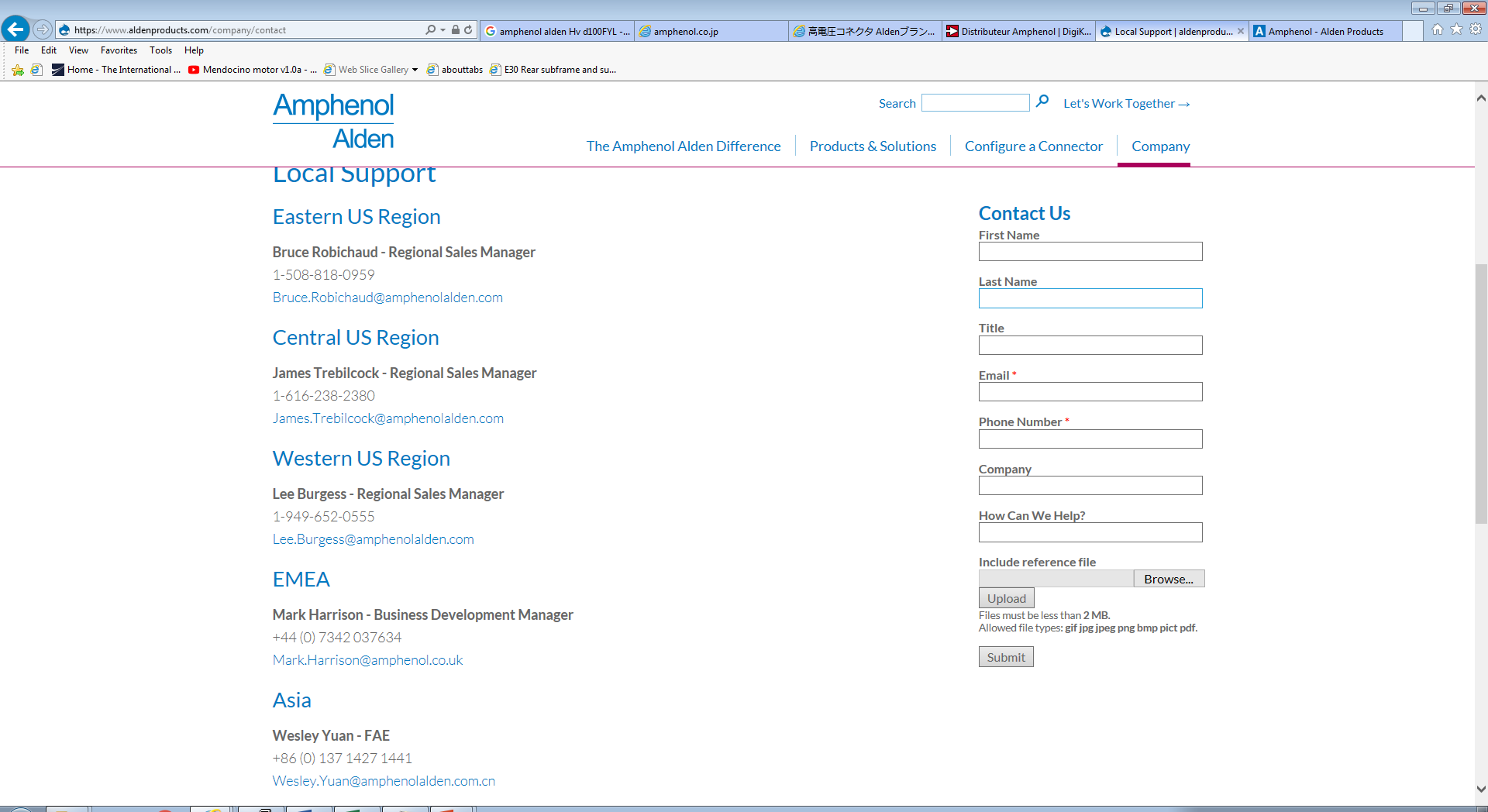 Amphenol UK Ltd

Tel: 01227 773200
composite@amphenol.co.uk 
www.amphenol.co.uk
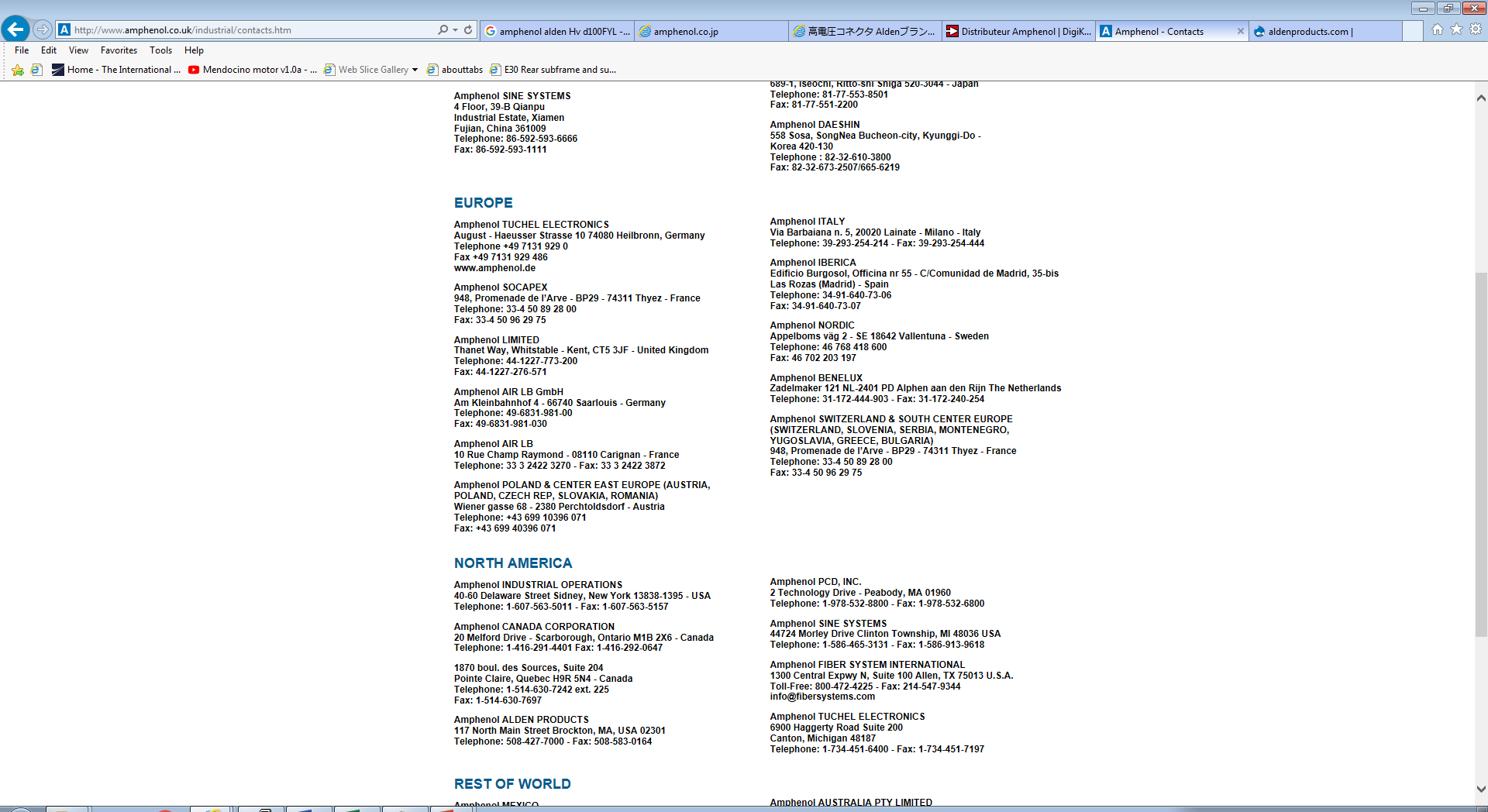 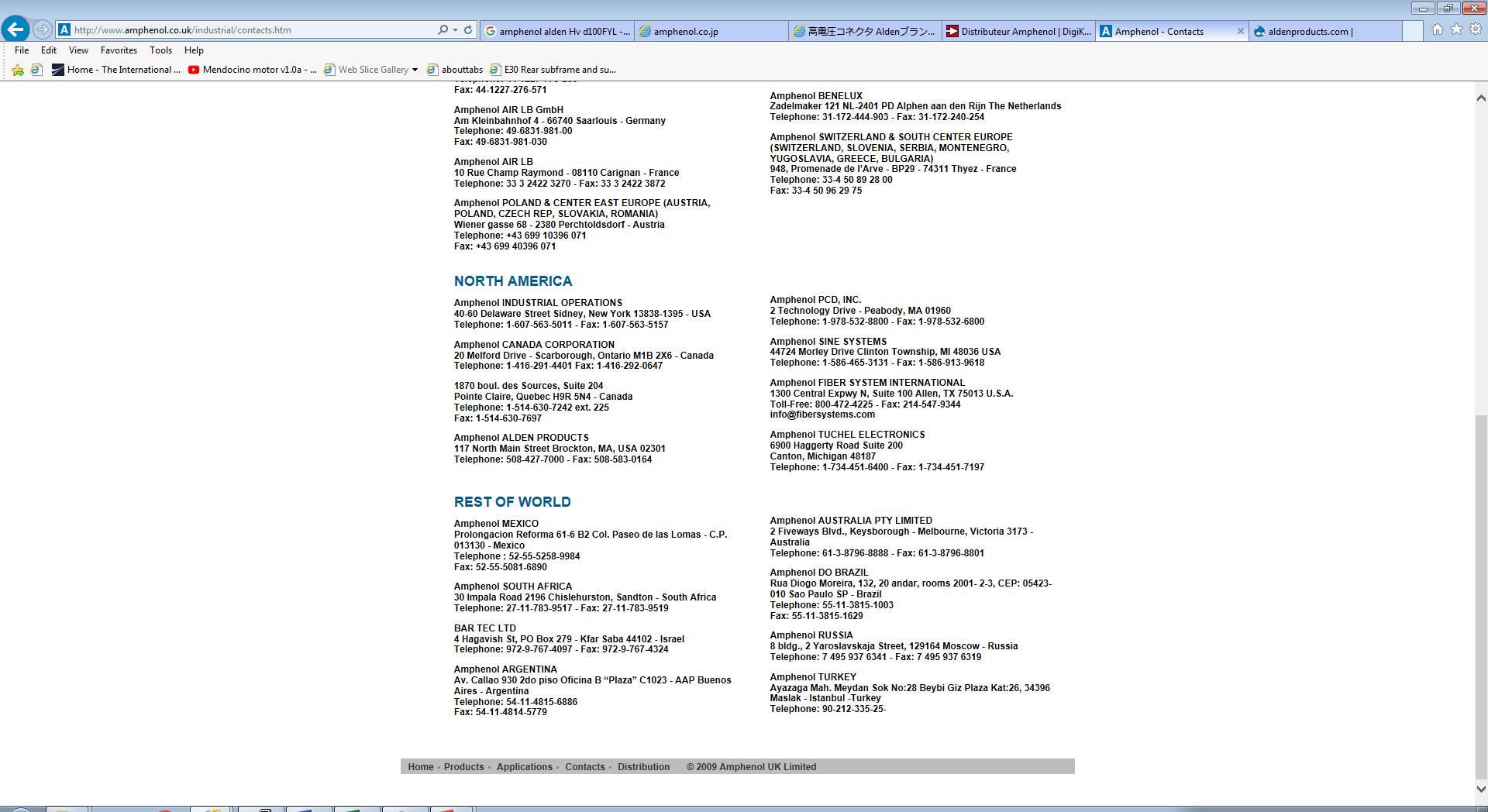